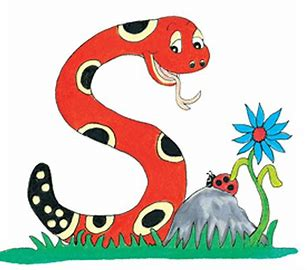 Jolly Grammar 
4b-12
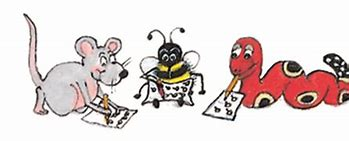 Spelling Test 24
civil
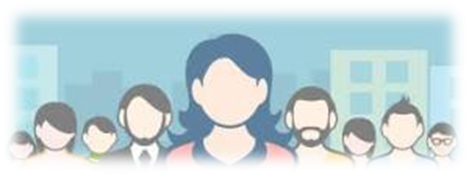 civil
pupil
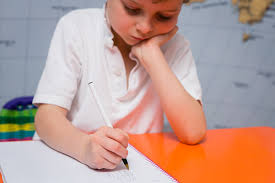 civil
pupil
pencil
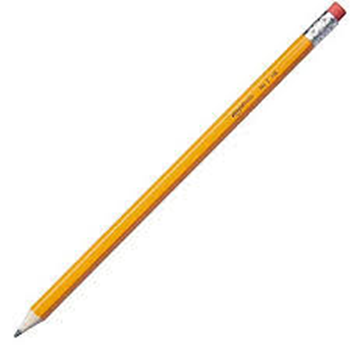 civil
pupil
pencil
weevil
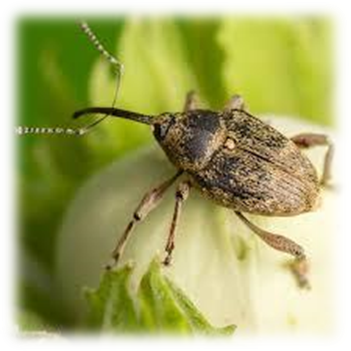 civil
pupil
pencil
weevil
evil
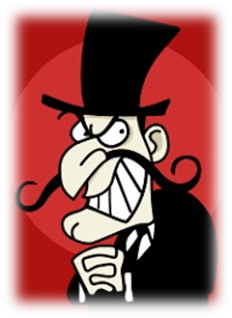 civil
pupil
pencil
weevil
evil
peril
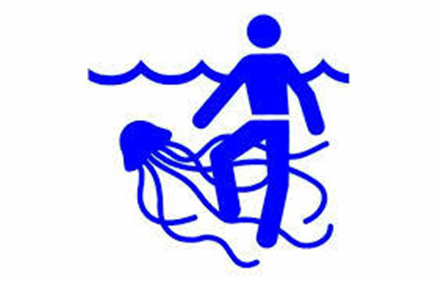 civil
pupil
pencil
weevil
evil
peril
7.nostril
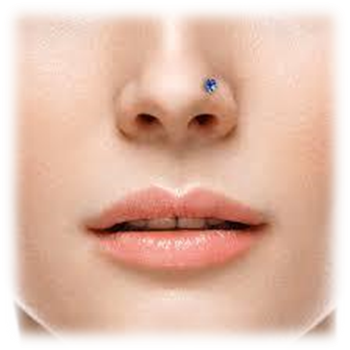 civil
pupil
pencil
weevil
evil
peril
7.nostril
8.basil
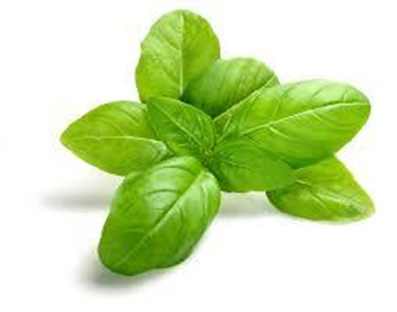 civil
pupil
pencil
weevil
evil
peril
7.nostril
8.basil
9.April
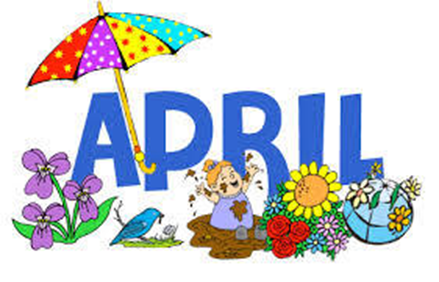 civil
pupil
pencil
weevil
evil
peril
7.nostril
8.basil
9.April
10.fossil
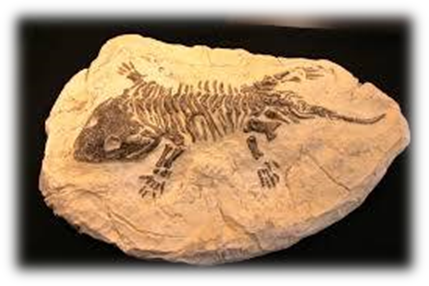 civil
pupil
pencil
weevil
evil
peril
7.nostril
8.basil
9.April
10.fossil
11.gerbil
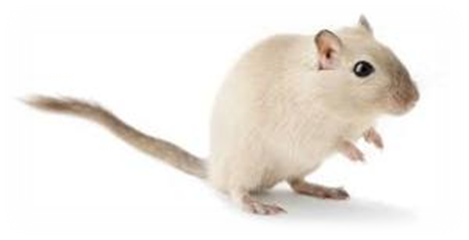 civil
pupil
pencil
weevil
evil
peril
7.nostril
8.basil
9.April
10.fossil
11.gerbil
12.anvil
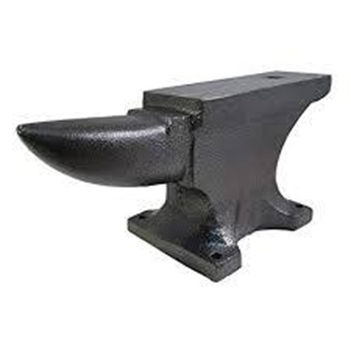 civil
pupil
pencil
weevil
evil
peril
7.nostril
8.basil
9.April
10.fossil
11.gerbil
12.anvil
13.utensil
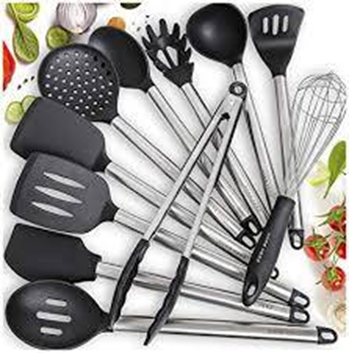 civil
pupil
pencil
weevil
evil
peril
7.nostril
8.basil
9.April
10.fossil
11.gerbil
12.anvil
13.utensil
14.tendril
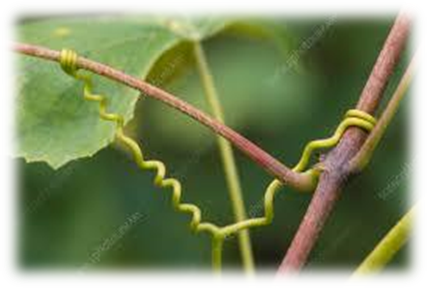 civil
pupil
pencil
weevil
evil
peril
7.nostril
8.basil
9.April
10.fossil
11.gerbil
12.anvil
13.utensil
14.tendril
15.lentil
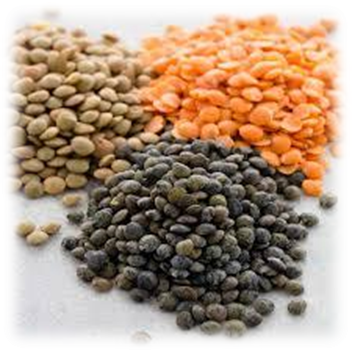 civil
pupil
pencil
weevil
evil
peril
7.nostril
8.basil
9.April
10.fossil
11.gerbil
12.anvil
13.utensil
14.tendril
15.lentil
16.council
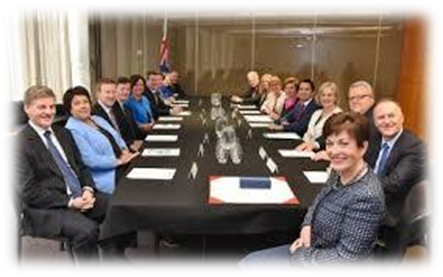 civil
pupil
pencil
weevil
evil
peril
7.nostril
8.basil
9.April
10.fossil
11.gerbil
12.anvil
13.utensil
14.endril
15.lentil
16.council
17.stencil
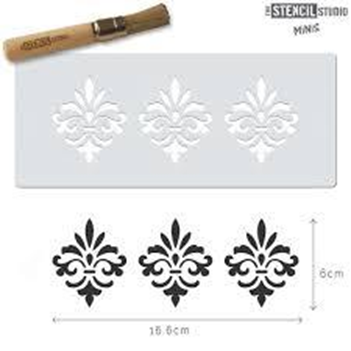 civil
pupil
pencil
weevil
evil
peril
7.nostril
8.basil
9.April
10.fossil
11.gerbil
12.anvil
13.utensil
14.endril
15.lentil
16.council
17.stencil
18.tranquil
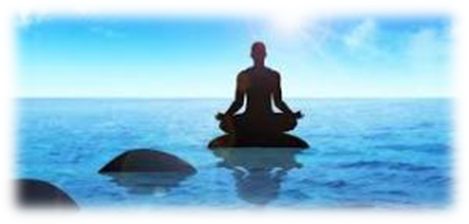 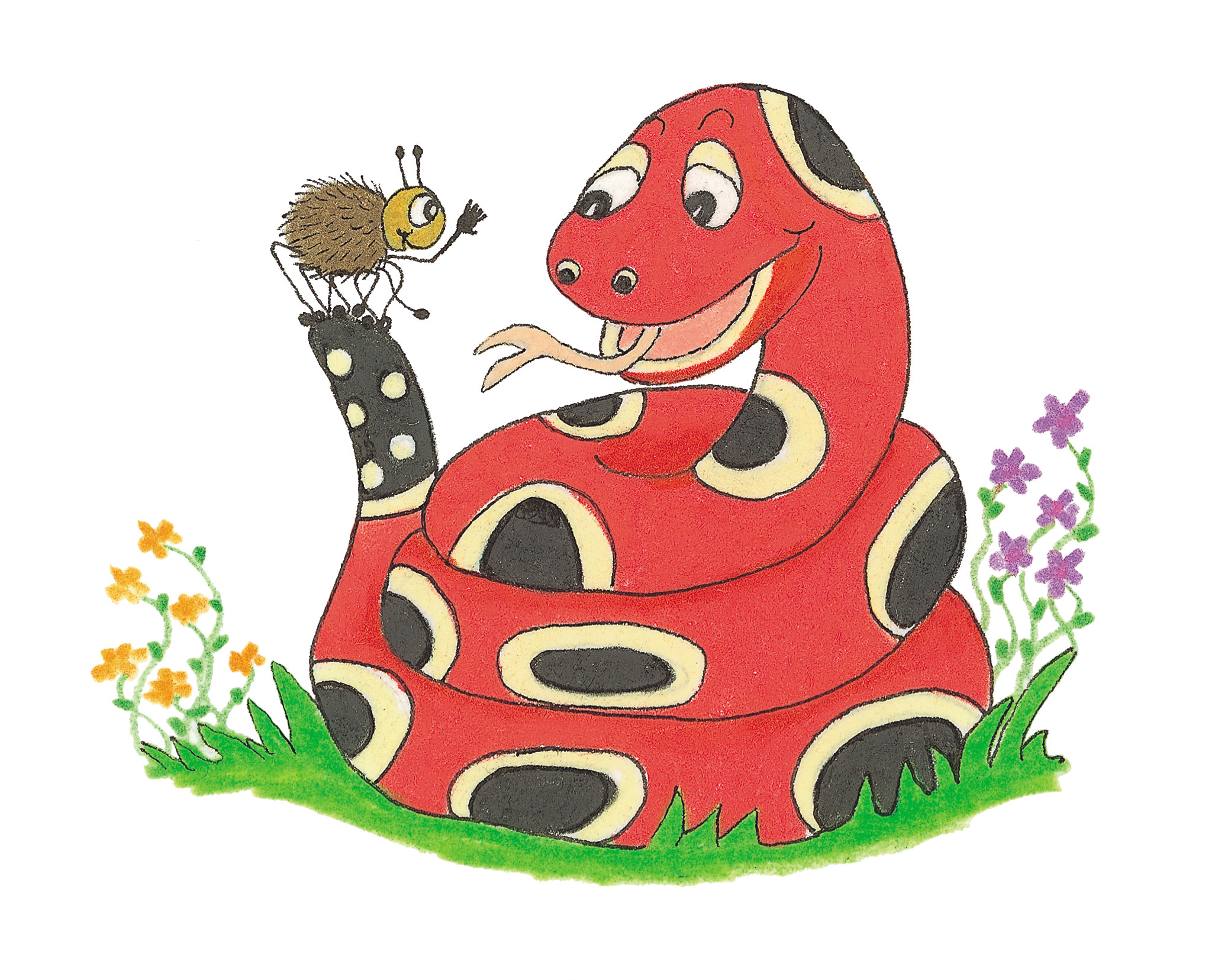 Punctuation
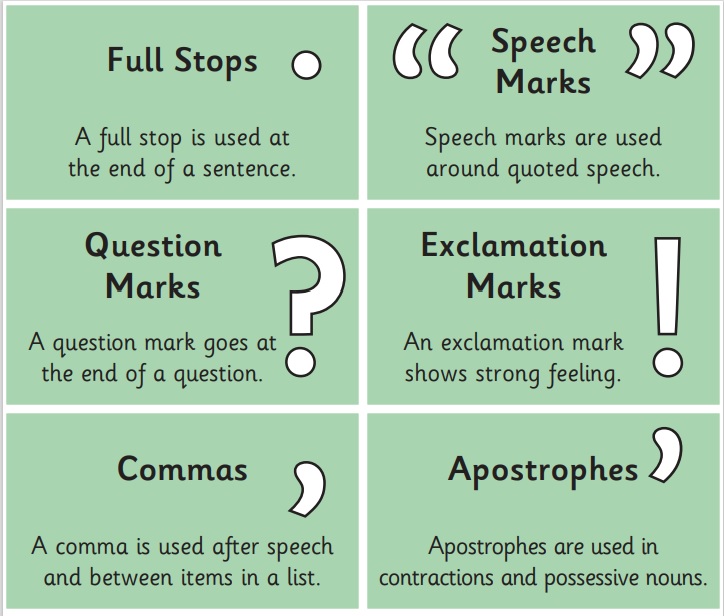 “Can I borrow your pencil?” asked the journalist.

The actor exclaimed, “You scoundrel!”

Parsley, basil, mint and rosemary are types of herb. 

What is the final total?
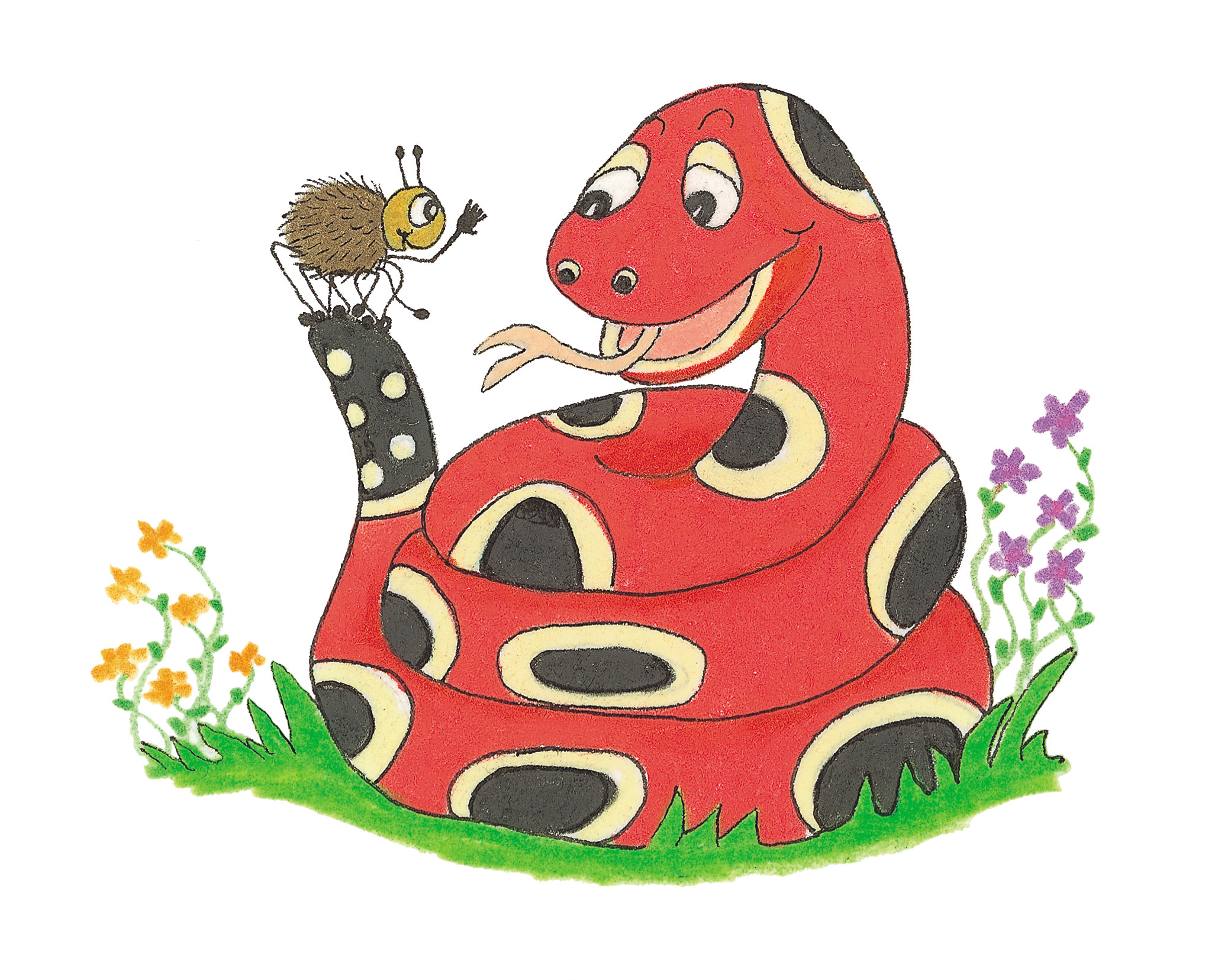 Personal Pronouns
Singular
1st person	            2nd person	        3rd person

       I                  you                  he
                                                  she
                                                   it
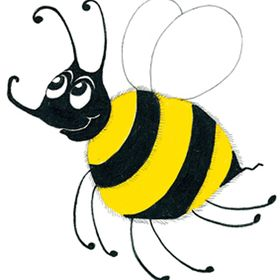 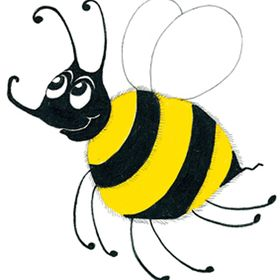 Plural
1st person	            2nd person	        3rd person

      we                you                they
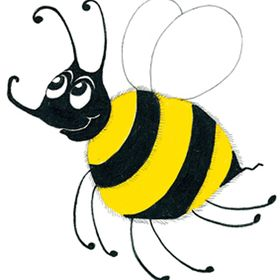 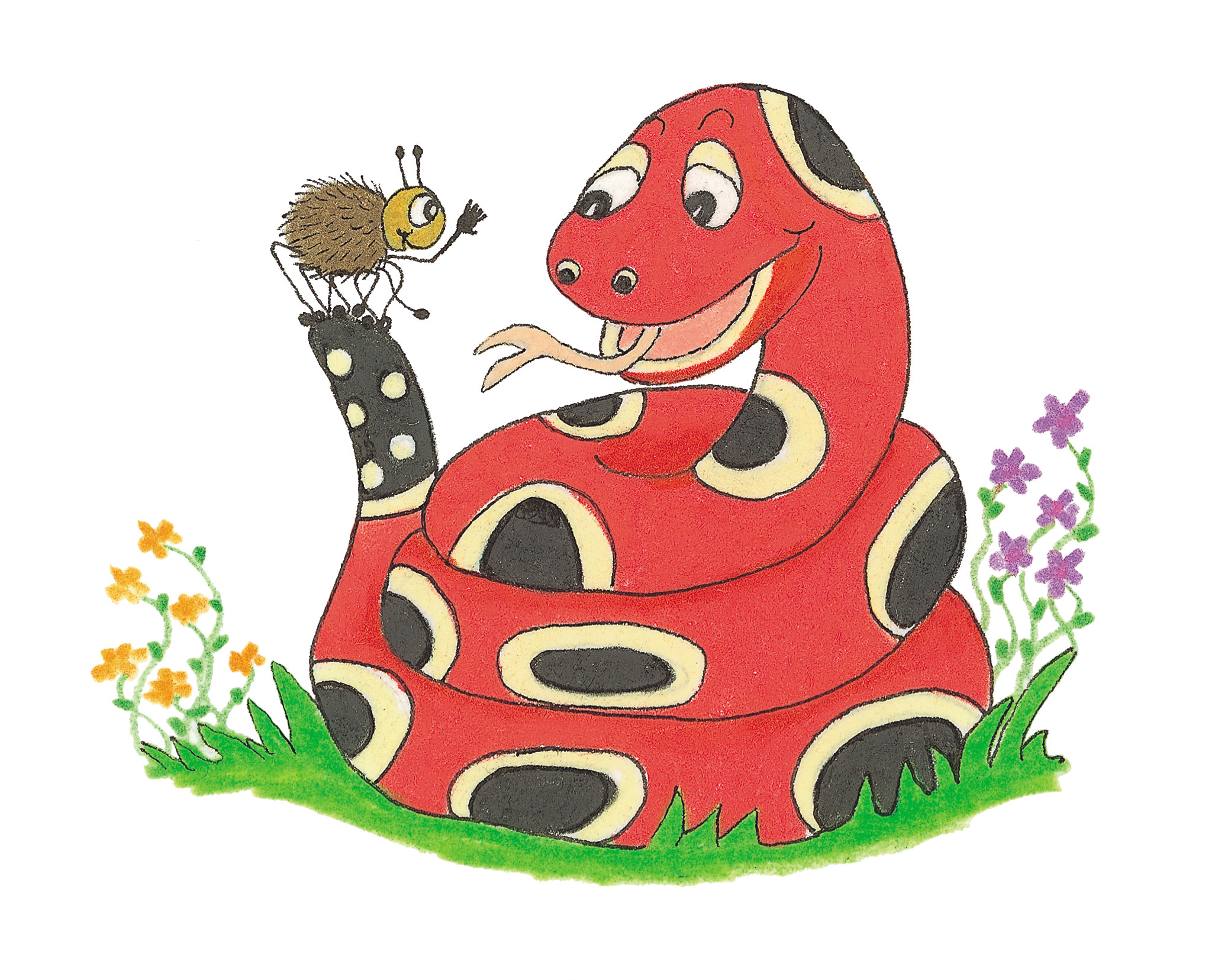 Activity Page 
Parsing
Verbs
Identify the verb and subject in each sentence, and then parse the verb.  
If the subject is a noun, think about which pronoun would replace it to help you choose the right answer.
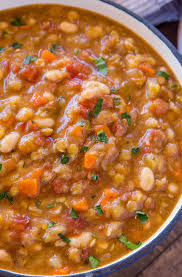 s
She will cook a lentil stew.
Identify the verb and subject in each sentence, and then parse the verb.  
If the subject is a noun, think about which pronoun would replace it to help you choose the right answer.
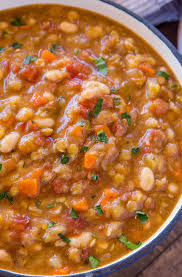 s
She will cook a lentil stew.
3rd person
singular
Identify the verb and subject in each sentence, and then parse the verb.  
If the subject is a noun, think about which pronoun would replace it to help you choose the right answer.
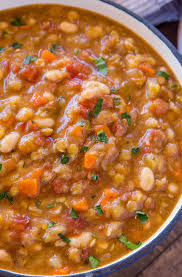 s
She will cook a lentil stew.
3rd person
singular
simple
future
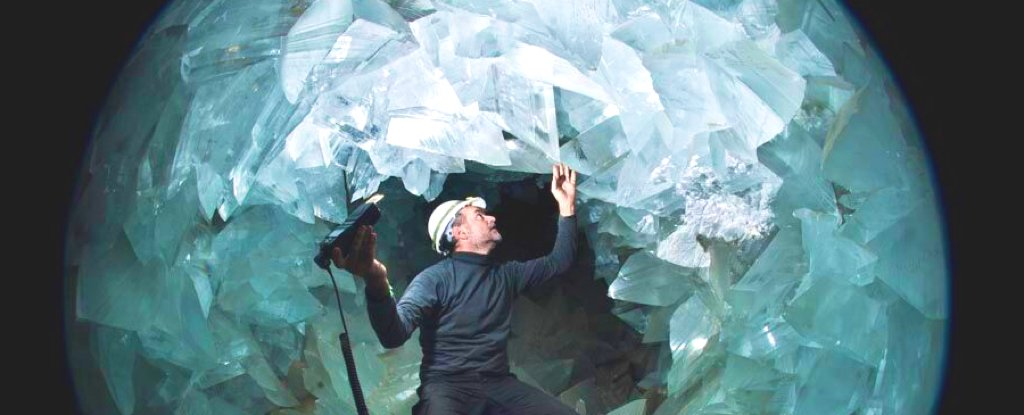 I explored the tranquil crystal cave.
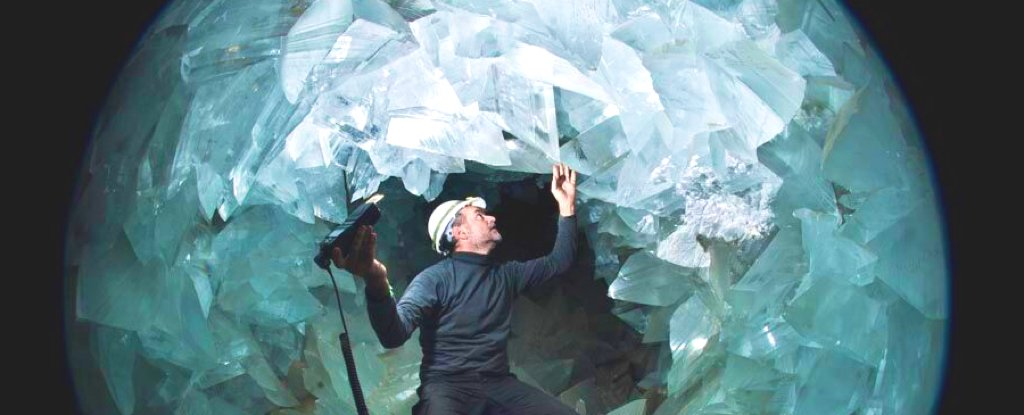 I explored the tranquil crystal cave.
1st person
singular
simple
past
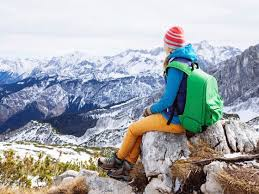 He travels abroad regularly in winter.
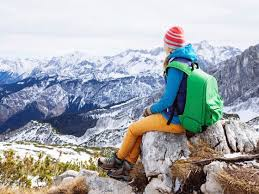 He travels abroad regularly in winter.
3rd person
singular
simple
present
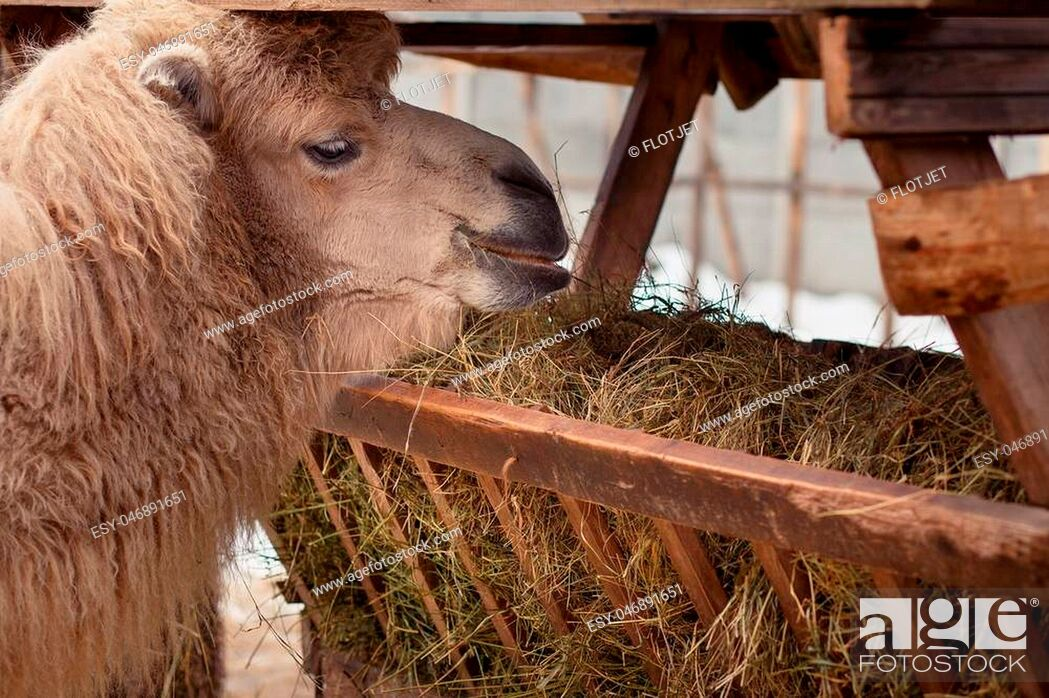 The camel was eating hay at the zoo.
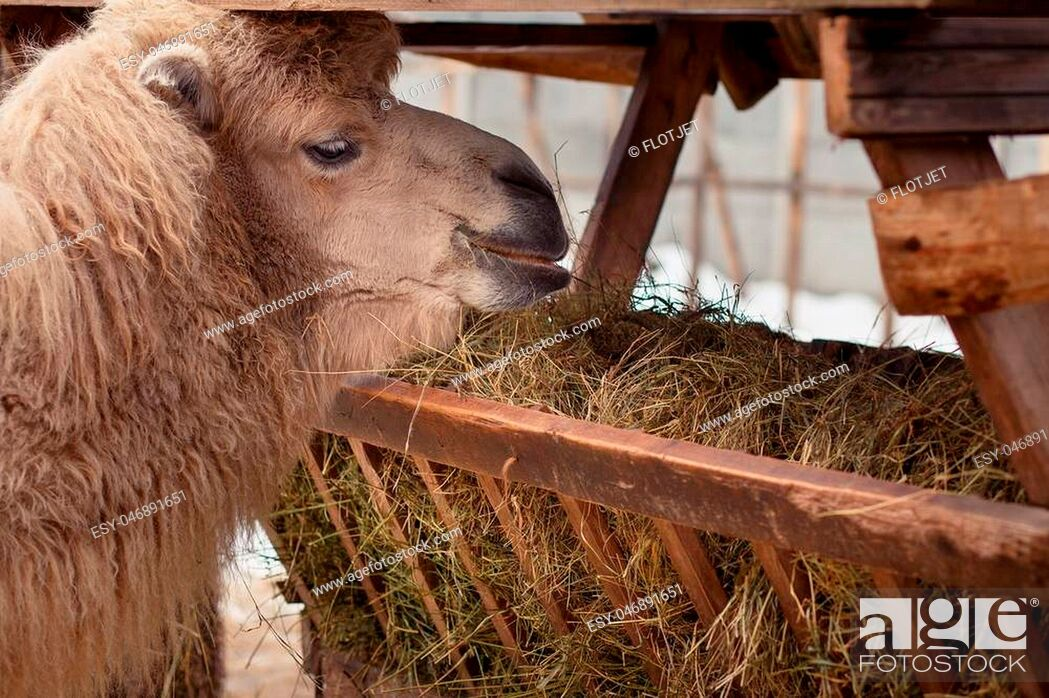 The camel was eating hay at the zoo.
past
continuous
3rd person
singular
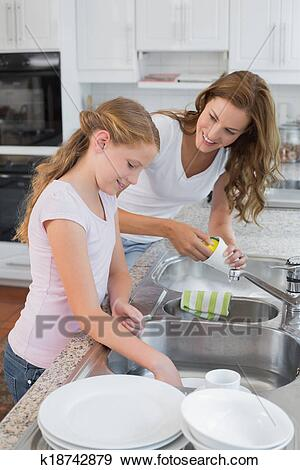 We were washing the utensils.
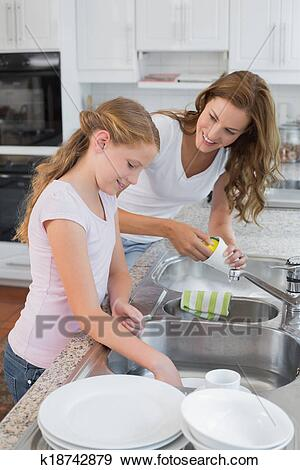 We were washing the utensils.
past
continuous
1st person
plural
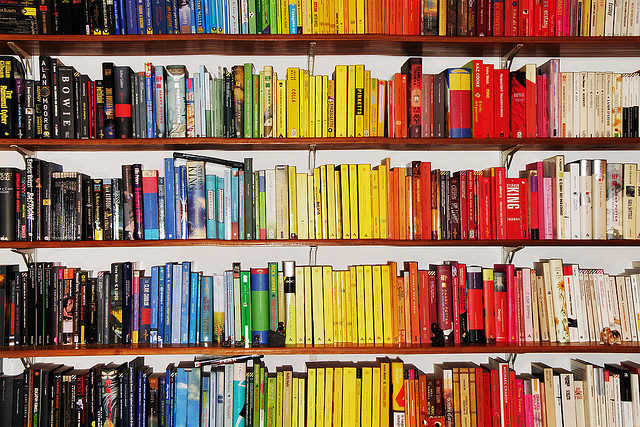 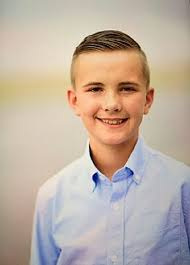 Zack sorted the books alphabetically.
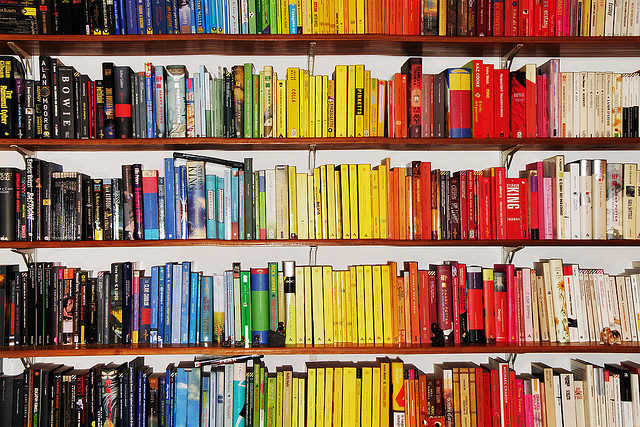 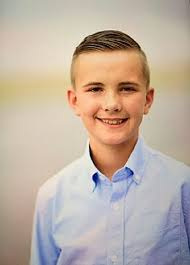 Zack sorted the books alphabetically.
simple
past
3rd person
singular
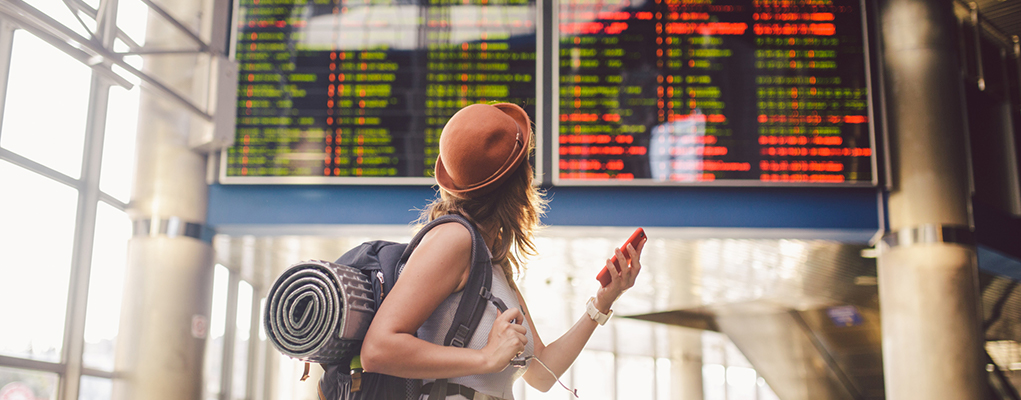 They will cancel their next trip.
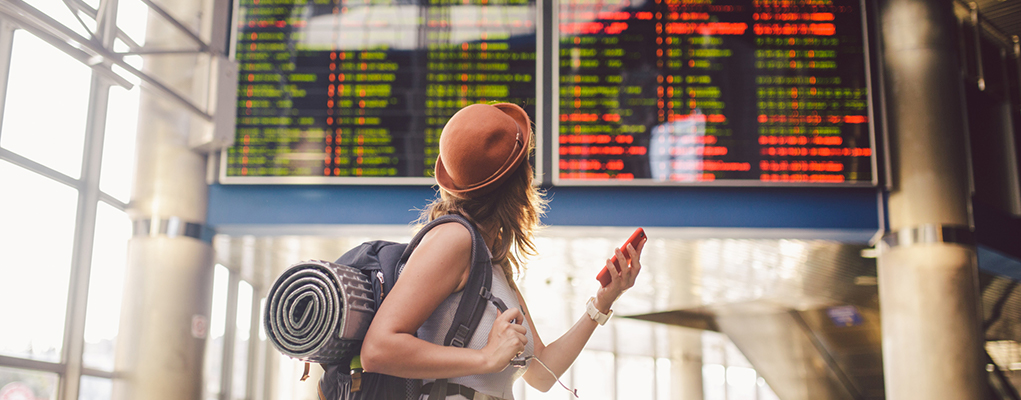 They will cancel their next trip.
simple
future
3rd person
plural
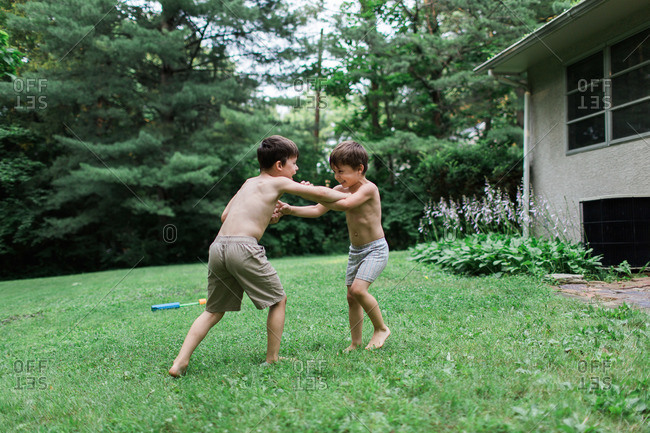 I am wrestling with my brother.
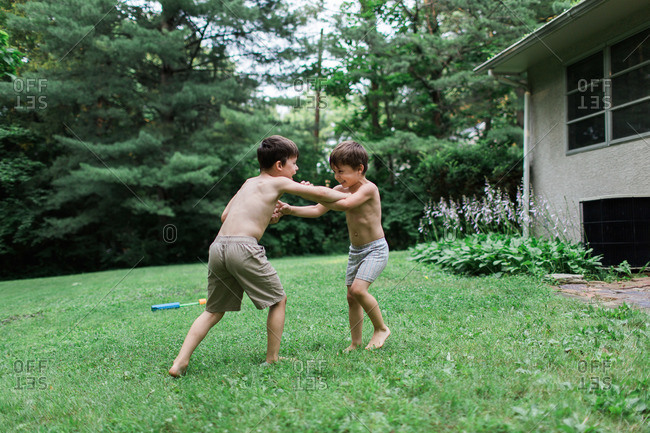 I am wrestling with my brother.
present
continuous
1st person
singular
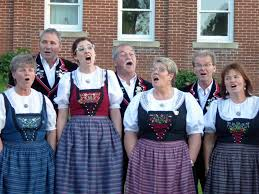 You yodel beautifully together.
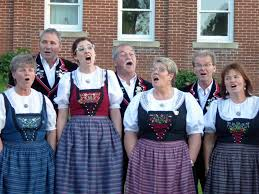 You yodel beautifully together.
2nd person
plural
simple
present
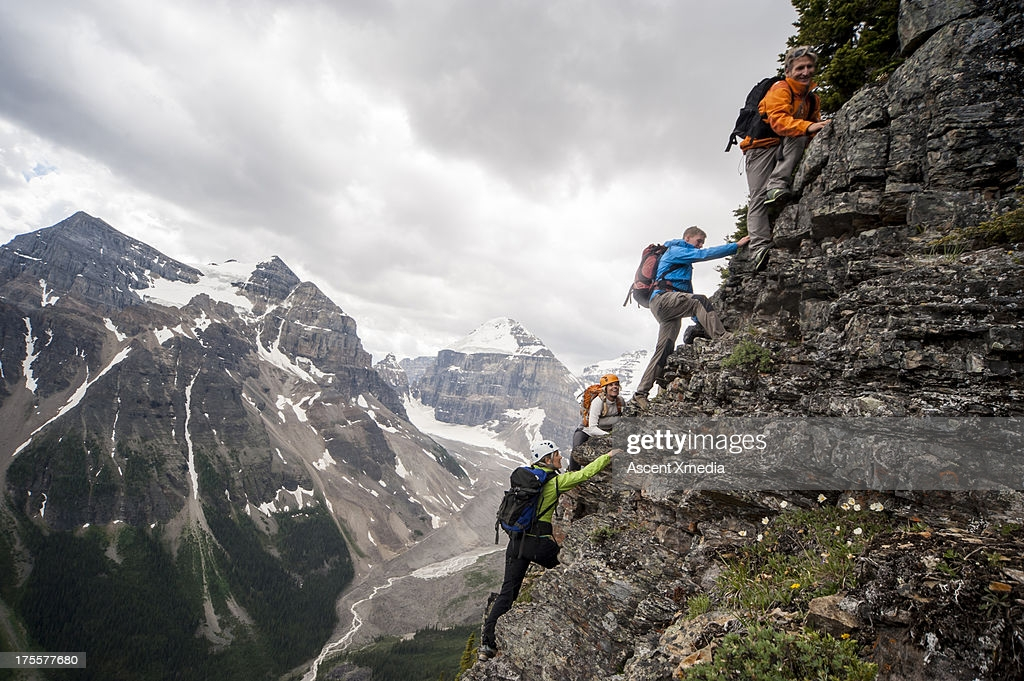 The climbers are ascending the cliff.
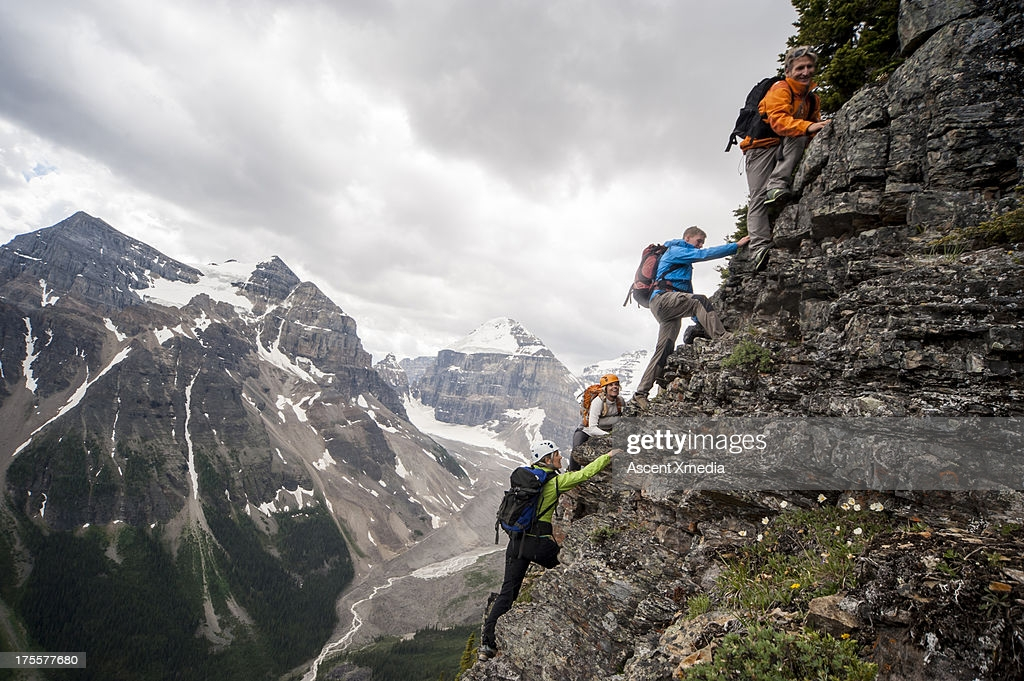 The climbers are ascending the cliff.
present
continuous
3rd person
plural
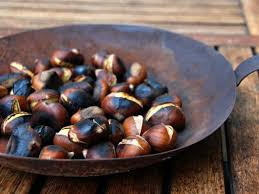 We will be roasting chestnuts.
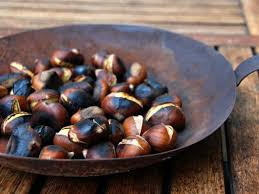 We will be roasting chestnuts.
future
continuous
1st person
plural
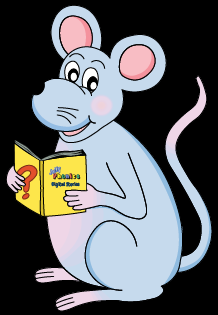 Let’s Revise
Schwa
<le> /ool/

 candle
 simple
 puzzle
<al><el><il> /ool/

 total
 camel
 pencil
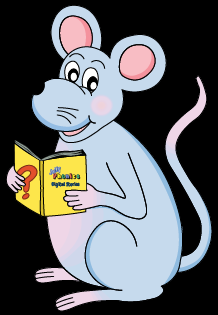 Activity Page
Schwa <-il>
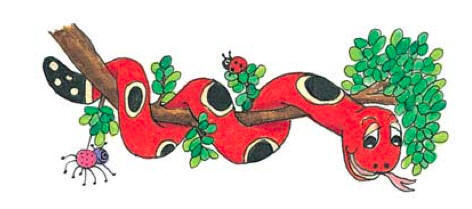 Activity Page :   Schwa <il>
Homework

Unscramble the letter and 
add them to <il> on the pencils 
to make words from the spelling list.
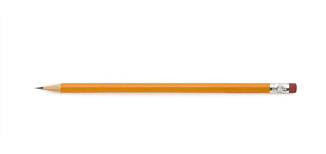 cemp
pencil
il
parsing
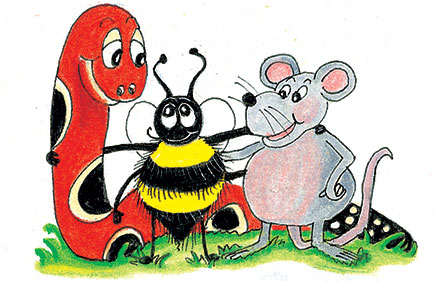 The pupil is drawing carefully inside the stencil with a green pencil.
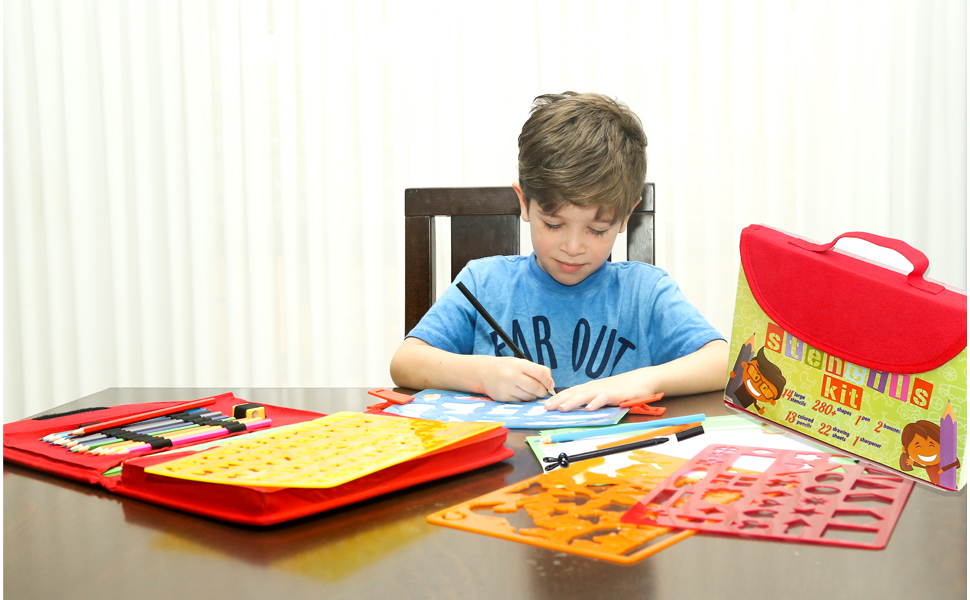 The pupil is drawing carefully inside the stencil with a green pencil.
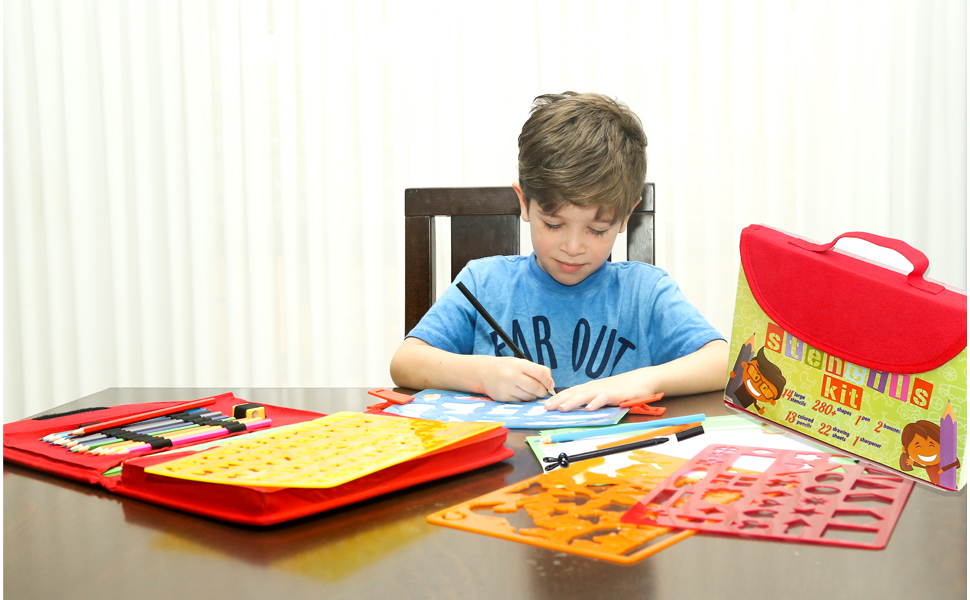 The pupil is drawing carefully inside the stencil with a green pencil.
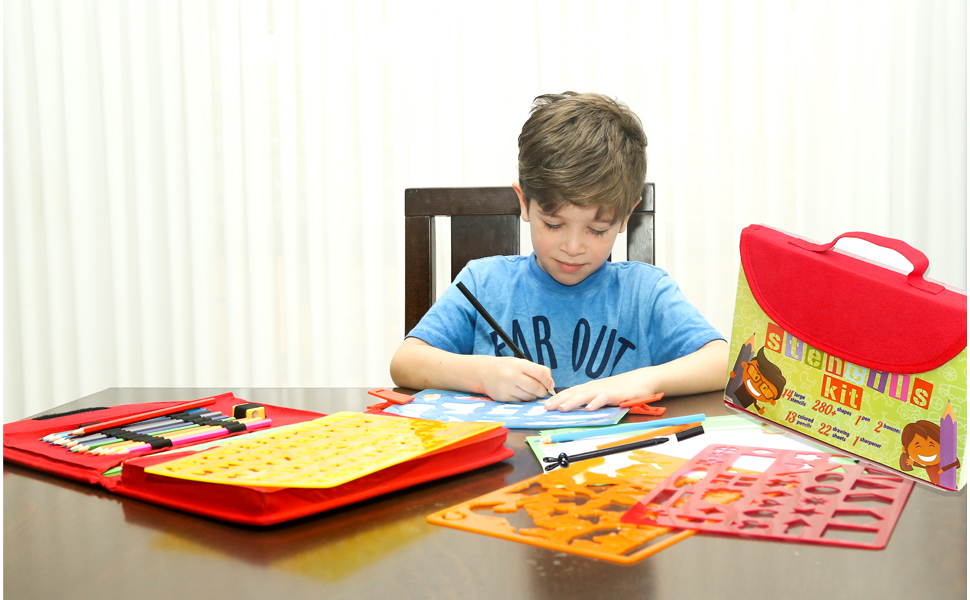 The pupil is drawing carefully inside the stencil with a green pencil.
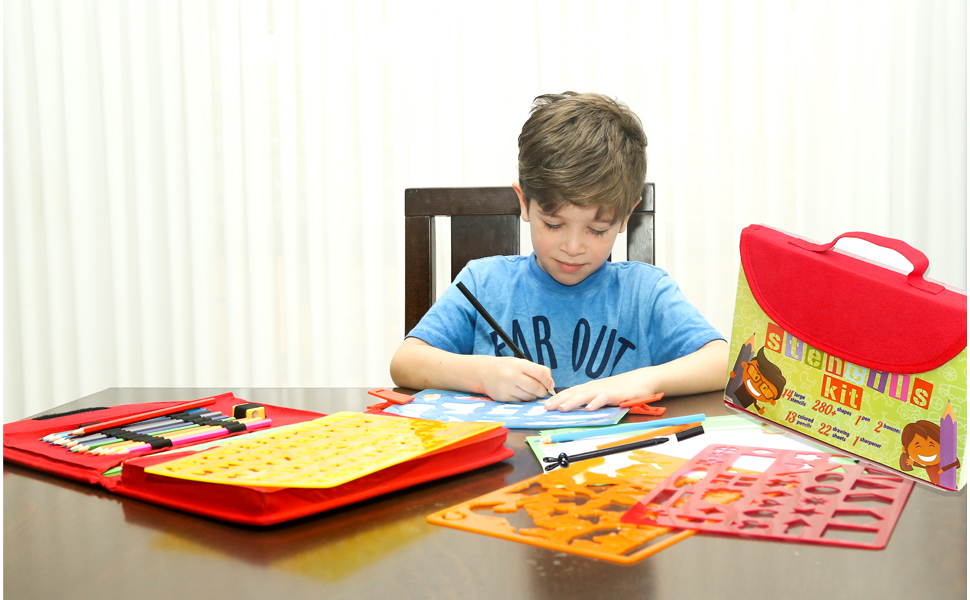 The pupil is drawing carefully inside the stencil with a green pencil.
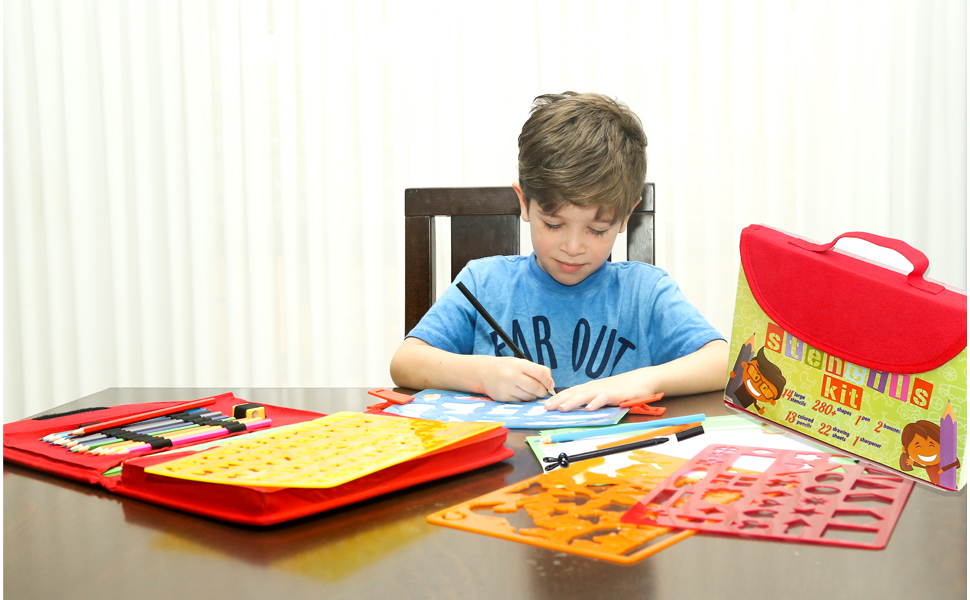 The pupil is drawing carefully inside the stencil with a green pencil.
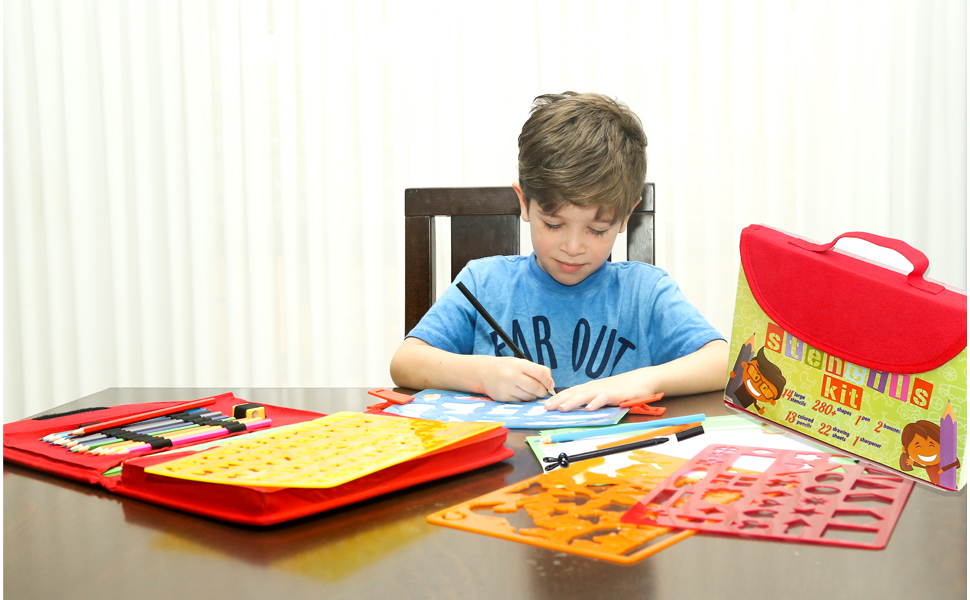 The pupil is drawing carefully inside the stencil with a green pencil.
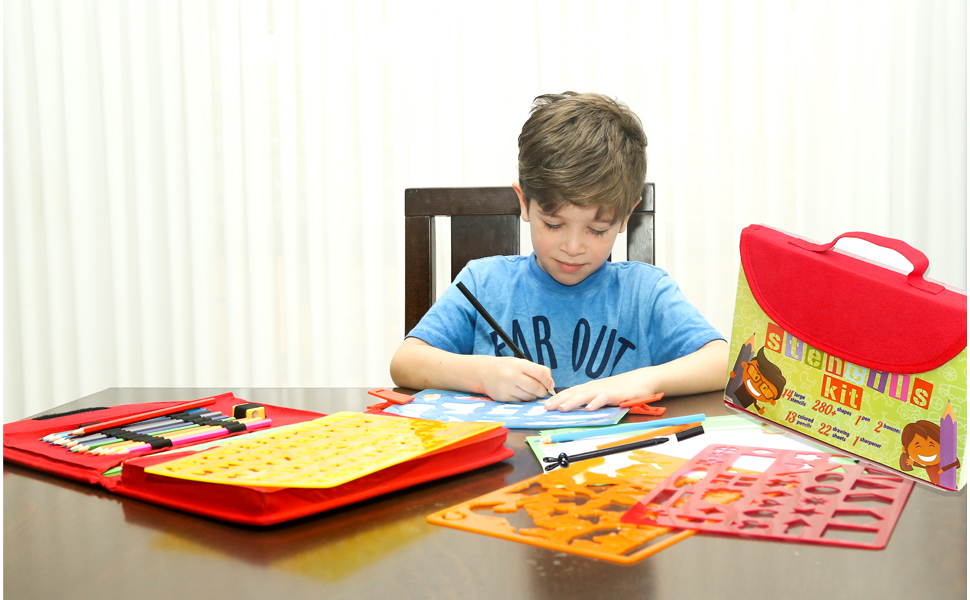 The pupil is drawing carefully inside the stencil with a green pencil.
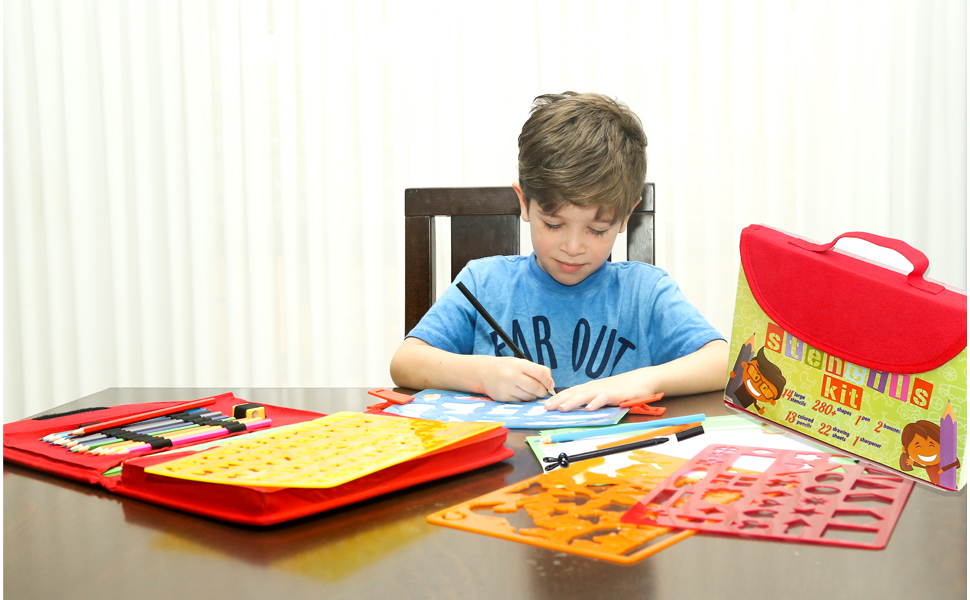 The pupil is drawing carefully inside the stencil with a green pencil.
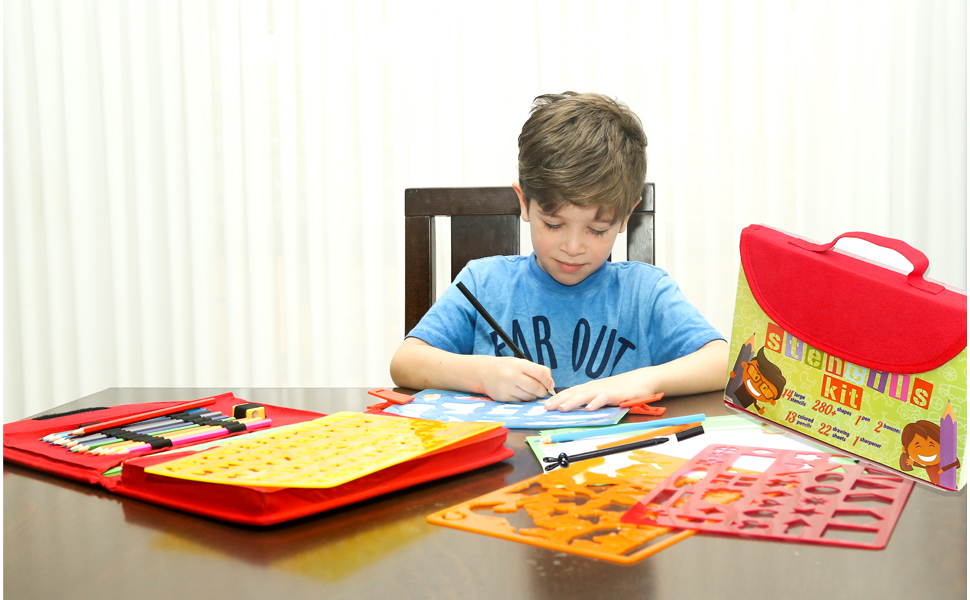 The pupil is drawing carefully inside the stencil with a green pencil.
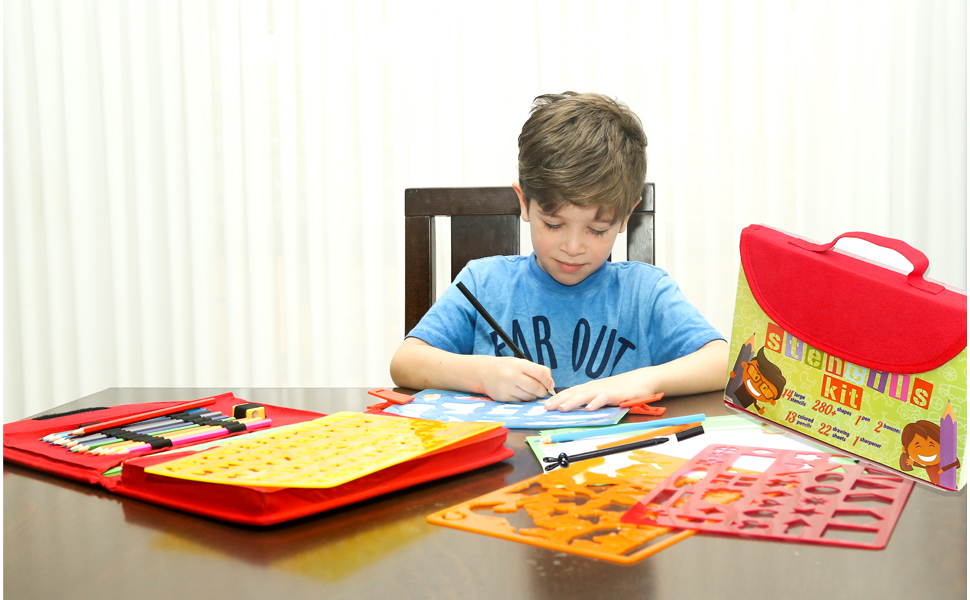 present continuous
Dictation
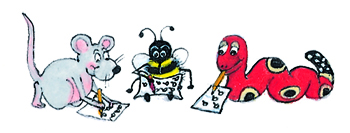 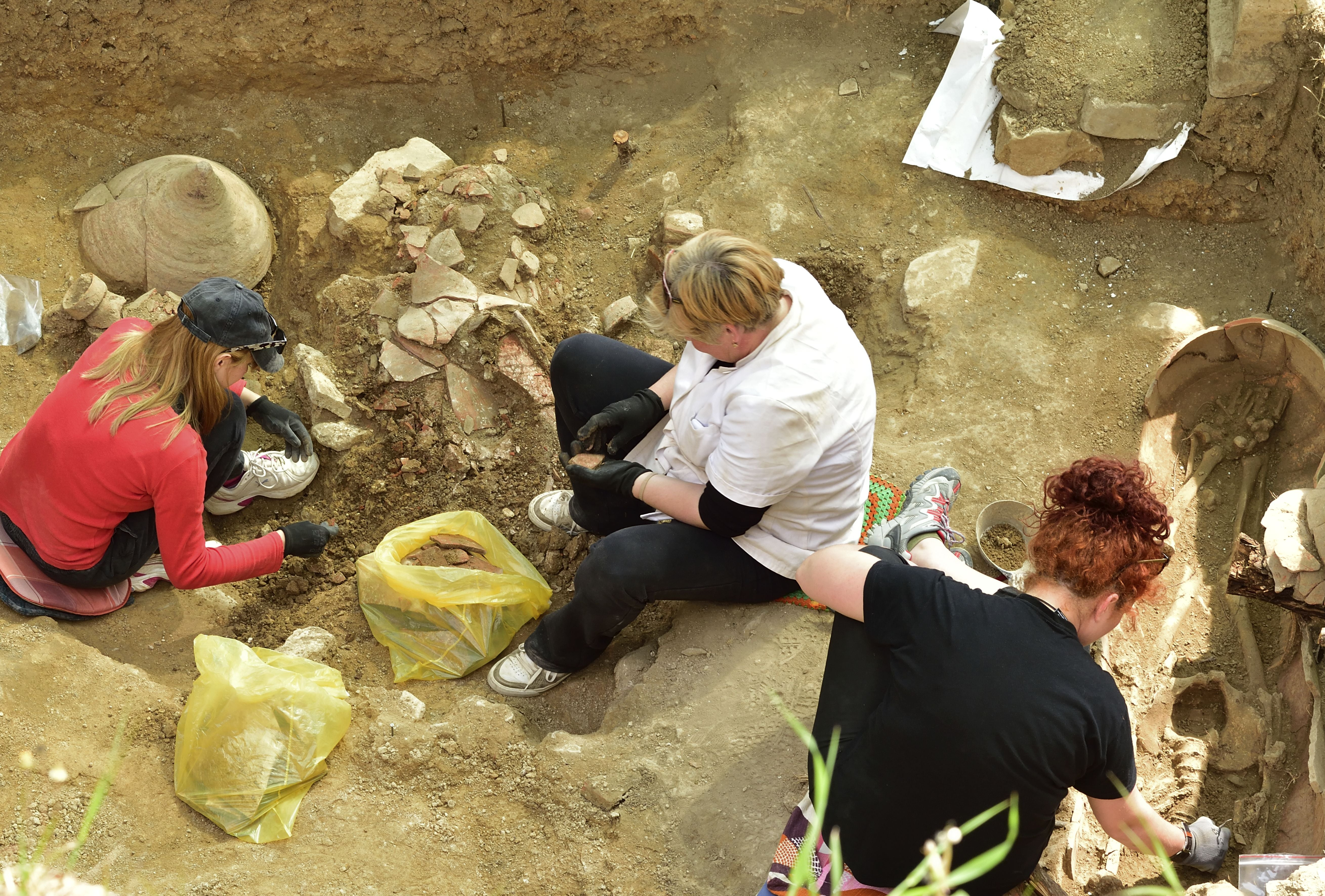 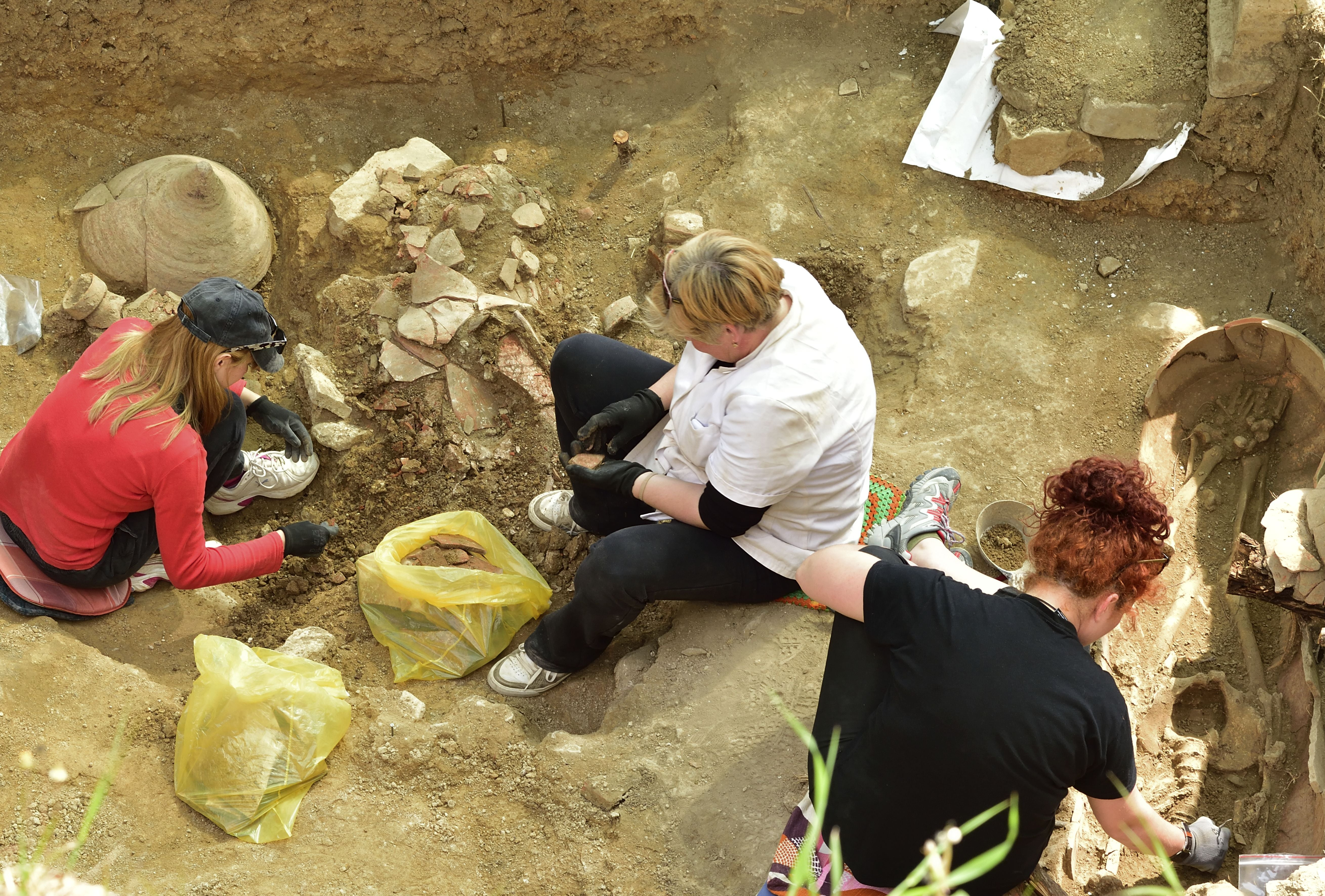 The scientists examined a massive fossil.
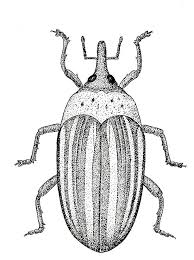 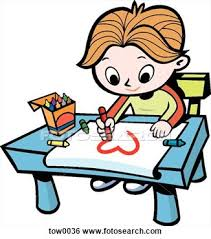 April drew an evil weevil.
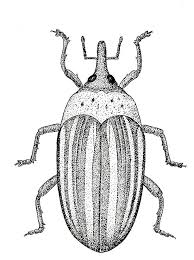 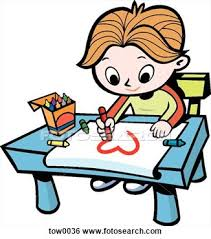 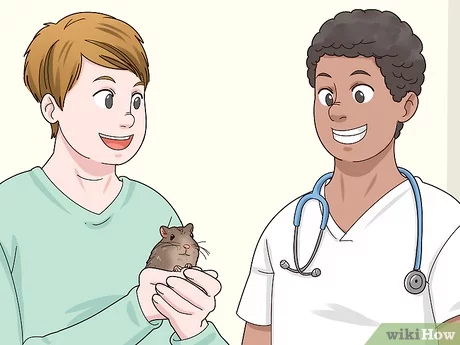 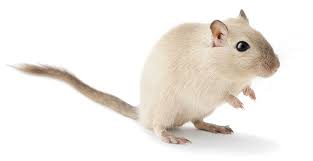 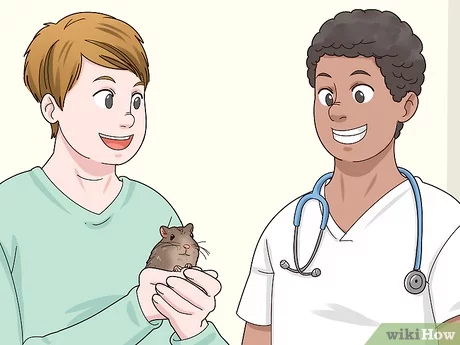 We took our gerbil to the animal hospital.
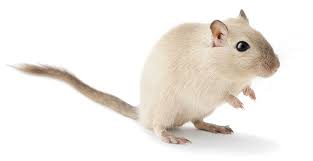 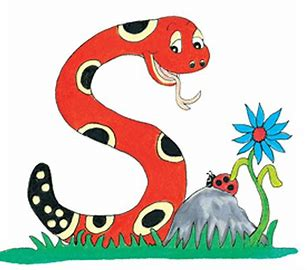 Thank you. 

See you 
next time!